Java Script Advance
JavaScript Forms
HTML form validation can be done by JavaScript.
If a form field (fname) is empty, this function alerts a message, and returns false, to prevent the form from being submitted:

function validateForm() {    var x = document.forms["myForm"]["fname"].value;    if (x == "") {        alert("Name must be filled out");        return false;    }}
The function can be called when the form is submitted:
<form name="myForm" action="/action_page.php" onsubmit="return validateForm()" method="post">Name: <input type="text" name="fname"><input type="submit" value="Submit"></form>
The HTML DOM (Document Object Model)
When a web page is loaded, the browser creates a Document Object Model of the page.
The HTML DOM model is constructed as a tree of Objects:
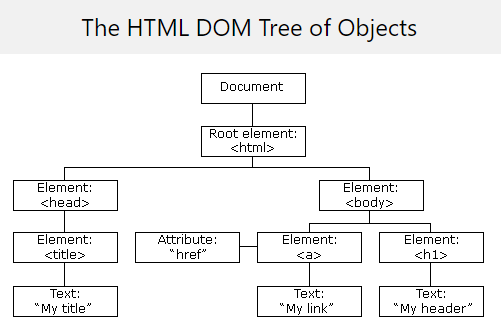 With the object model, JavaScript gets all the power it needs to create dynamic HTML:

JavaScript can change all the HTML elements in the page
JavaScript can change all the HTML attributes in the page
JavaScript can change all the CSS styles in the page
JavaScript can remove existing HTML elements and attributes
JavaScript can add new HTML elements and attributes
JavaScript can react to all existing HTML events in the page
JavaScript can create new HTML events in the page
What is the DOM?
The DOM is a W3C (World Wide Web Consortium) standard.

The DOM defines a standard for accessing documents:

"The W3C Document Object Model (DOM) is a platform and language-neutral interface that allows programs and scripts to dynamically access and update the content, structure, and style of a document."
What is the HTML DOM?
The HTML DOM is a standard object model and programming interface for HTML. It defines:

The HTML elements as objects
The properties of all HTML elements
The methods to access all HTML elements
The events for all HTML elements
HTML DOM methods are actions you can perform (on HTML Elements).

HTML DOM properties are values (of HTML Elements) that you can set or change.
Finding HTML Elements
Changing HTML Elements
Adding and Deleting Elements
<script>
function myFunction() {
  var x = document.getElementsByTagName("P");
  var i;
  for (i = 0; i < x.length; i++) {
    x[i].style.backgroundColor = "red";
	
  }
}
</script>

</body>
</html>
<!DOCTYPE html>
<html>
<body>

<p>This is a p element</p>

<p>This is also a p element.</p>

<p>This is also a p element - Click the button to change the background color of all p elements in this document.</p>

<button onclick="myFunction()">Try it</button>
Adding Events Handlers
Exercise:
1. Use the getElementsByTagName method to find the <p> element, and change its text to "Good Job!".
2. Use the DOM to find and display the document's title.
Changing the Value of an Attribute
<!DOCTYPE html>
<html>
<body>

<img id="myImage" src="smiley.gif“>

<script>
document.getElementById("myImage").setAttribute(“width”,”200”);
</script>

</body>
</html>
JavaScript HTML DOM - Changing CSS
html>
<body>

<p id="p2">Hello World!</p>

<script>
document.getElementById("p2").innerHTML = “Hello pakistan";
</script>

<p>The paragraph above was changed by a script.</p>

</body>
</html>
Exercise
Use the HTML DOM to hide the <p> element.
Use the HTML DOM to change the text size of <p> to 40 pixels.
Write a JavaScript function to add rows to a table.
Write a JavaScript program to remove items from a dropdown list.
Write a JavaScript program to count and display the items of a dropdown list,
 in an alert window.
JavaScript HTML DOM Events
Examples of HTML events:

When a user clicks the mouse
When a web page has loaded
When an image has been loaded
When the mouse moves over an element
When an input field is changed
When an HTML form is submitted
When a user strokes a key
<!DOCTYPE html>
<html>
<body>

<h1 onclick="this.innerHTML = 'Ooops!'">Click on this text!</h1>

</body>
</html>
<!DOCTYPE html>
<html>
<body>

<h1 onclick="changeText(this)">Click on this text!</h1>

<script>
function changeText(id) { 
    id.innerHTML = "Ooops!";
}
</script>

</body>
</html>
The onload and onunload Events
The onchange Event
<!DOCTYPE html>
<html>
<head>
<script>
function myFunction() {
    var x = document.getElementById("fname");
    x.value = x.value.toUpperCase();
}
</script>
</head>
<body>

Enter your name: <input type="text" id="fname" onchange="myFunction()">
<p>When you leave the input field, a function is triggered which transforms the input text to upper case.</p>

</body>
</html>
JavaScript Errors - Throw and Try to Catch
The try statement lets you test a block of code for errors.

The catch statement lets you handle the error.

The throw statement lets you create custom errors.

The finally statement lets you execute code, after try and catch, regardless of the result.